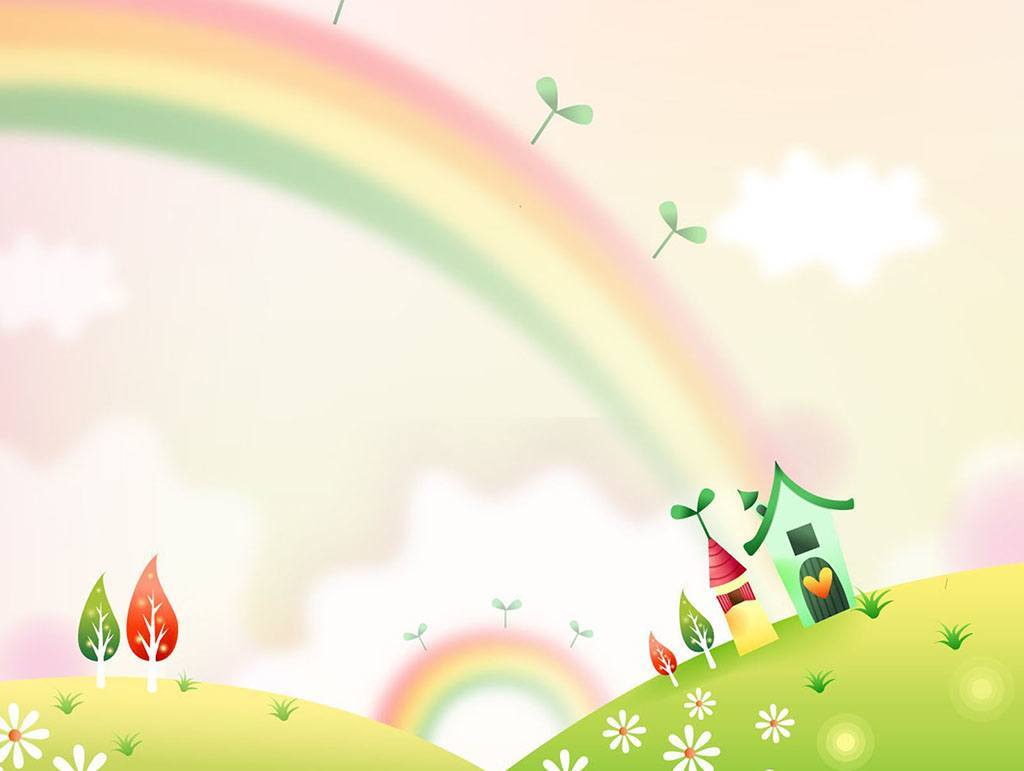 «Лэпбук – как средство речевого развития детей дошкольного возраста»
Подготовила  воспитатель:
Чижова Любовь Григорьевна  МБДОУ Курагинский д/с № 15
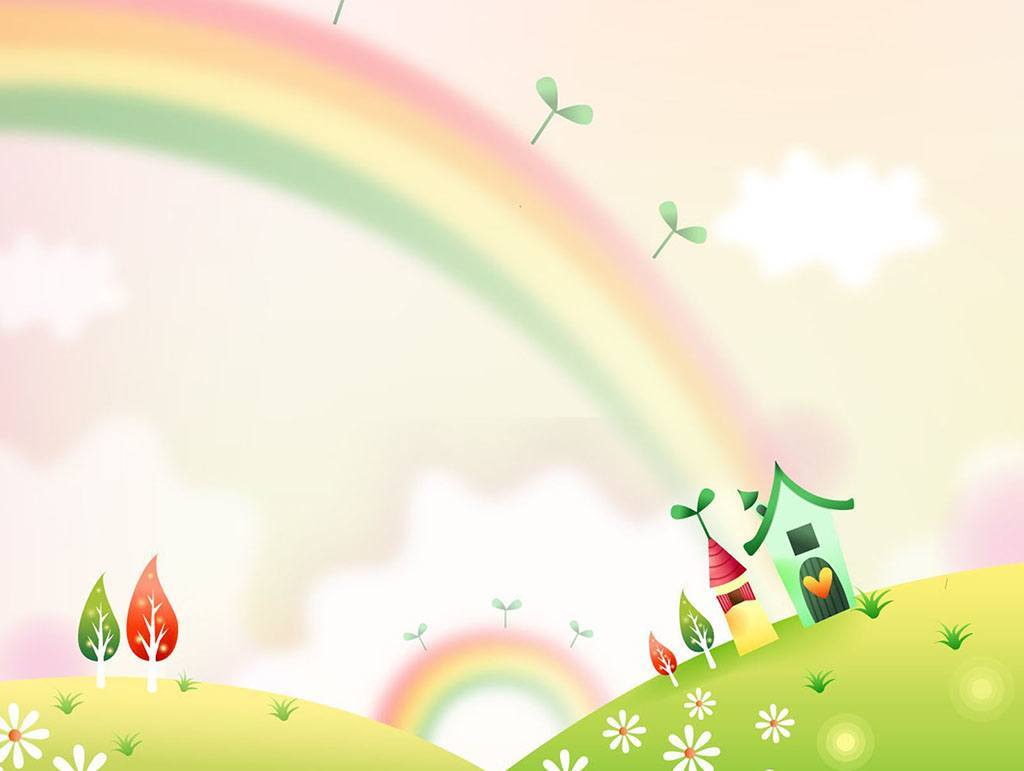 «Лэпбук» (lapook)- в дословном переводе с английского значит  «наколенная книга».
Это небольшая папка, которую можно удобно разложить у себя на коленях и за один раз просмотреть все ее содержимое.

« Лэпбук» – это собирательный образ плаката, книги и раздаточного материала, который направлен на развитие творческого потенциала детей в рамках заданной темы, расширяя не только кругозор, но и формируя навыки и умения.
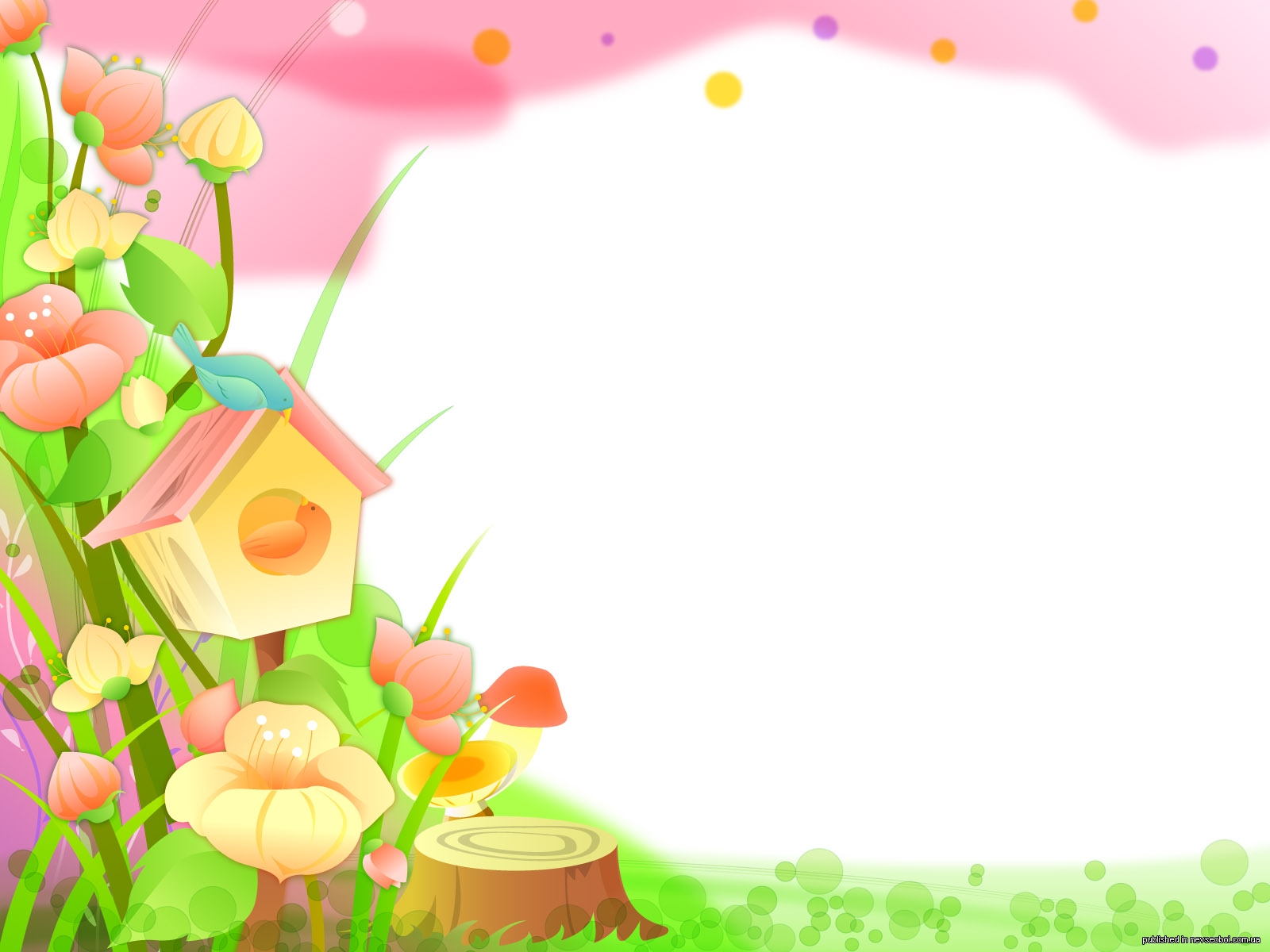 Какие бывают Лэпбуки?
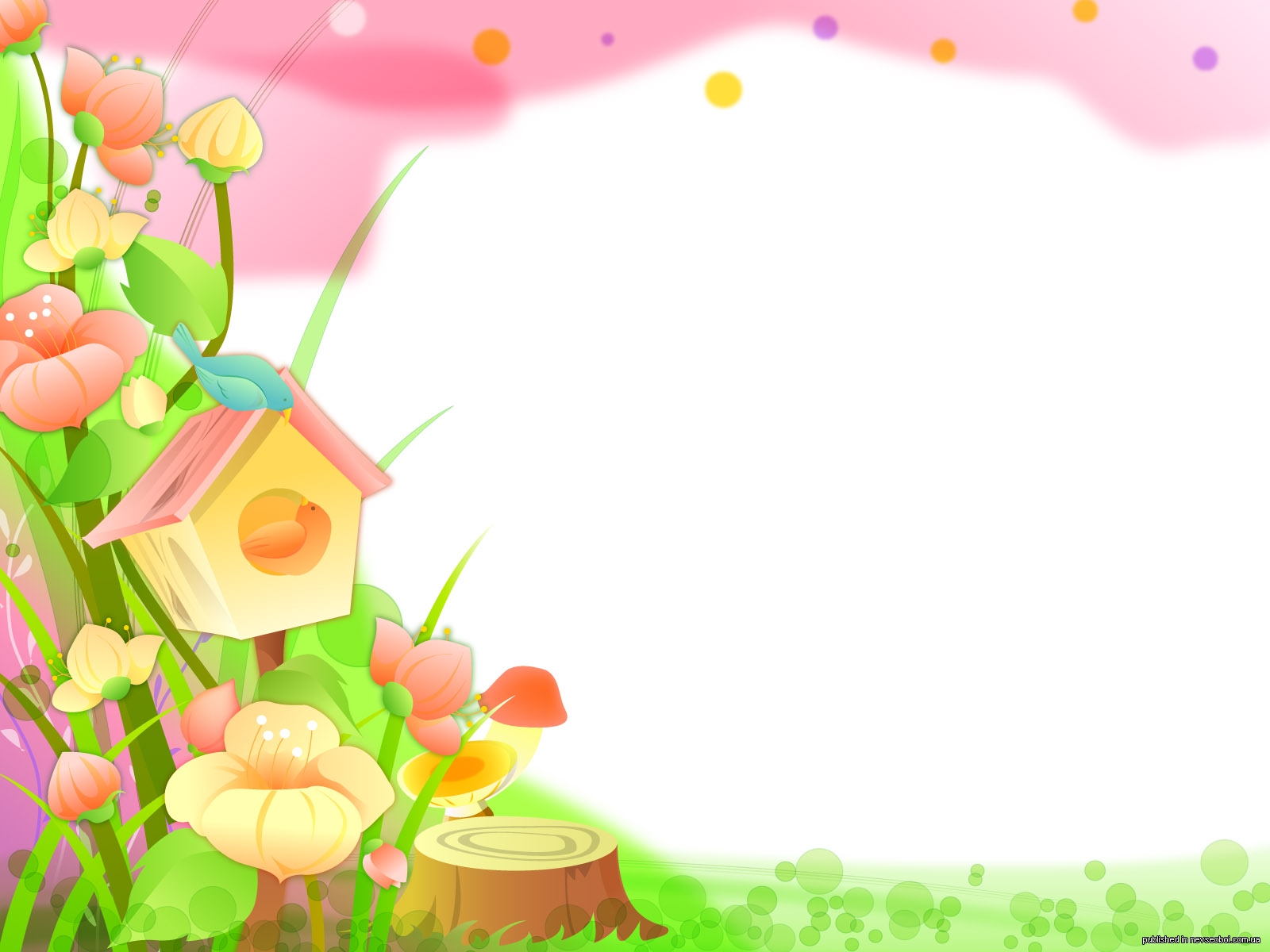 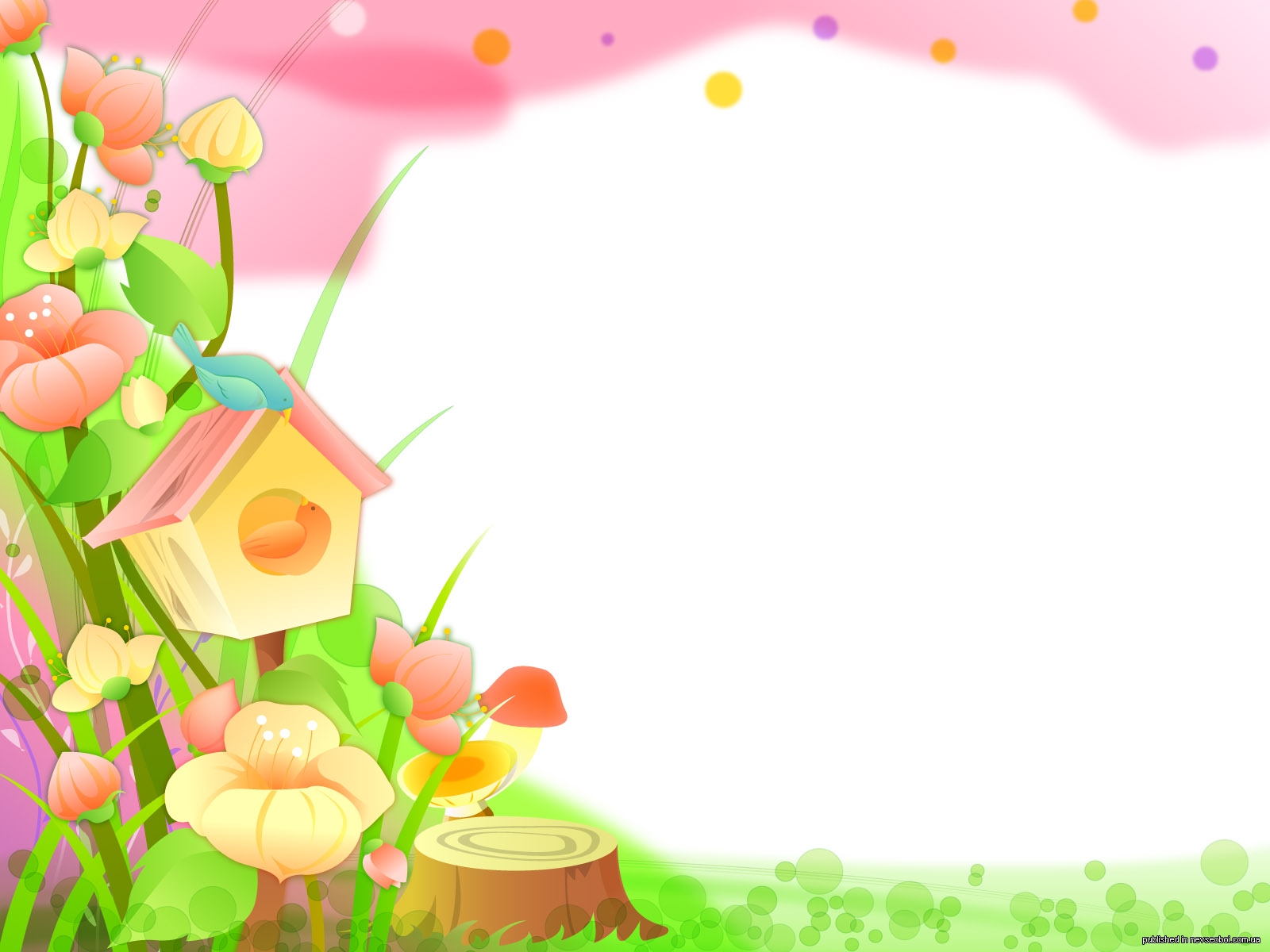 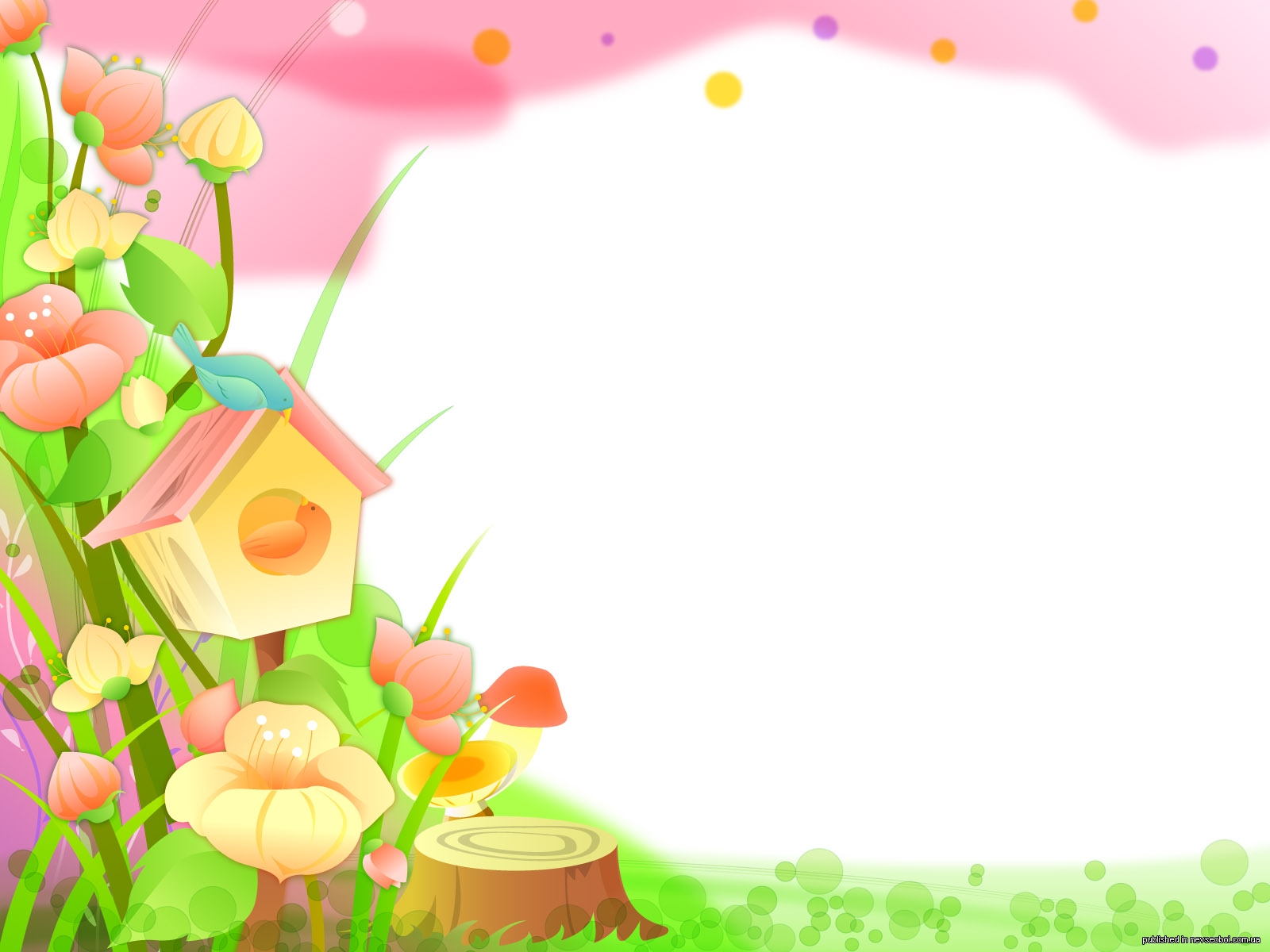 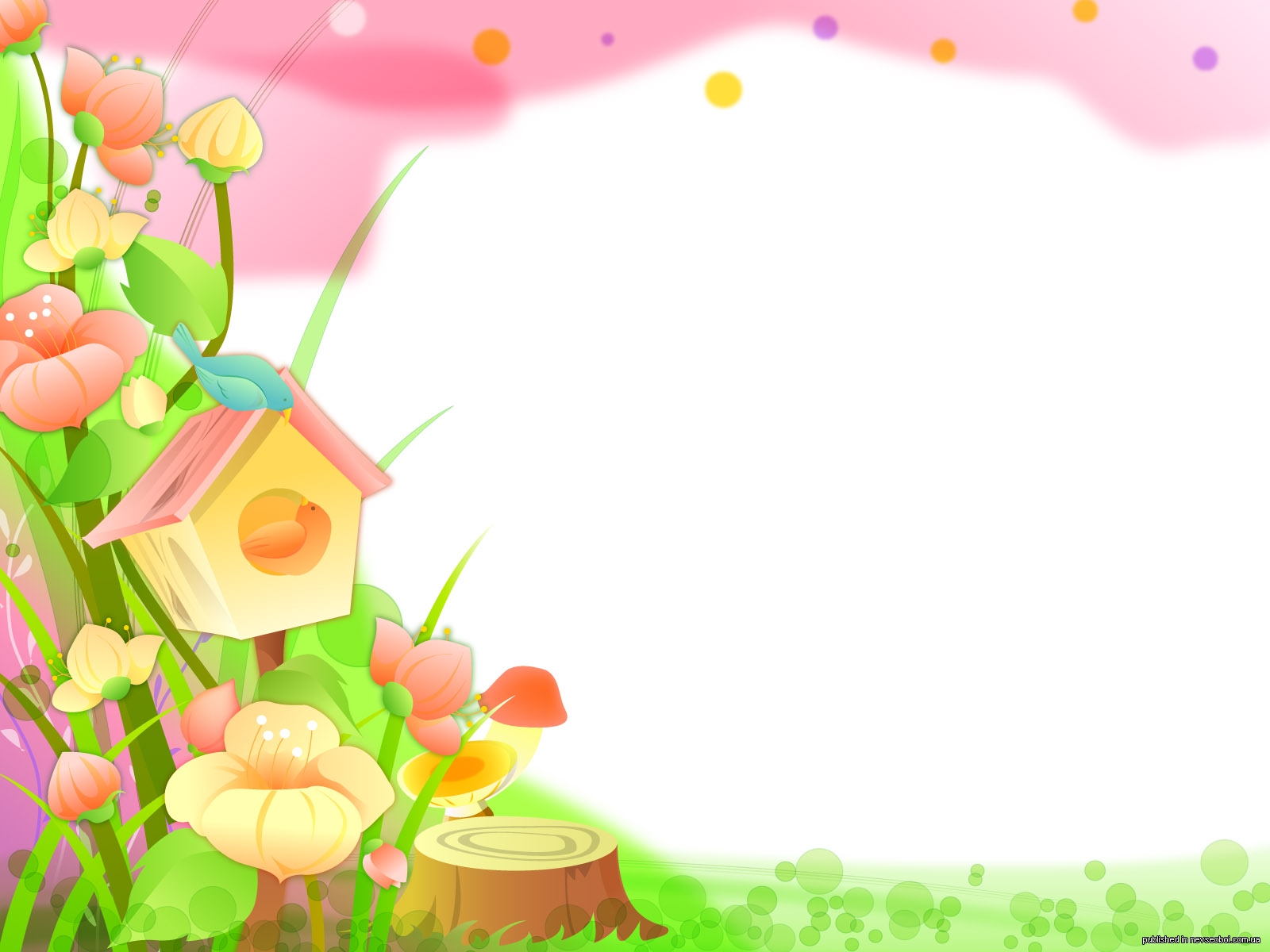 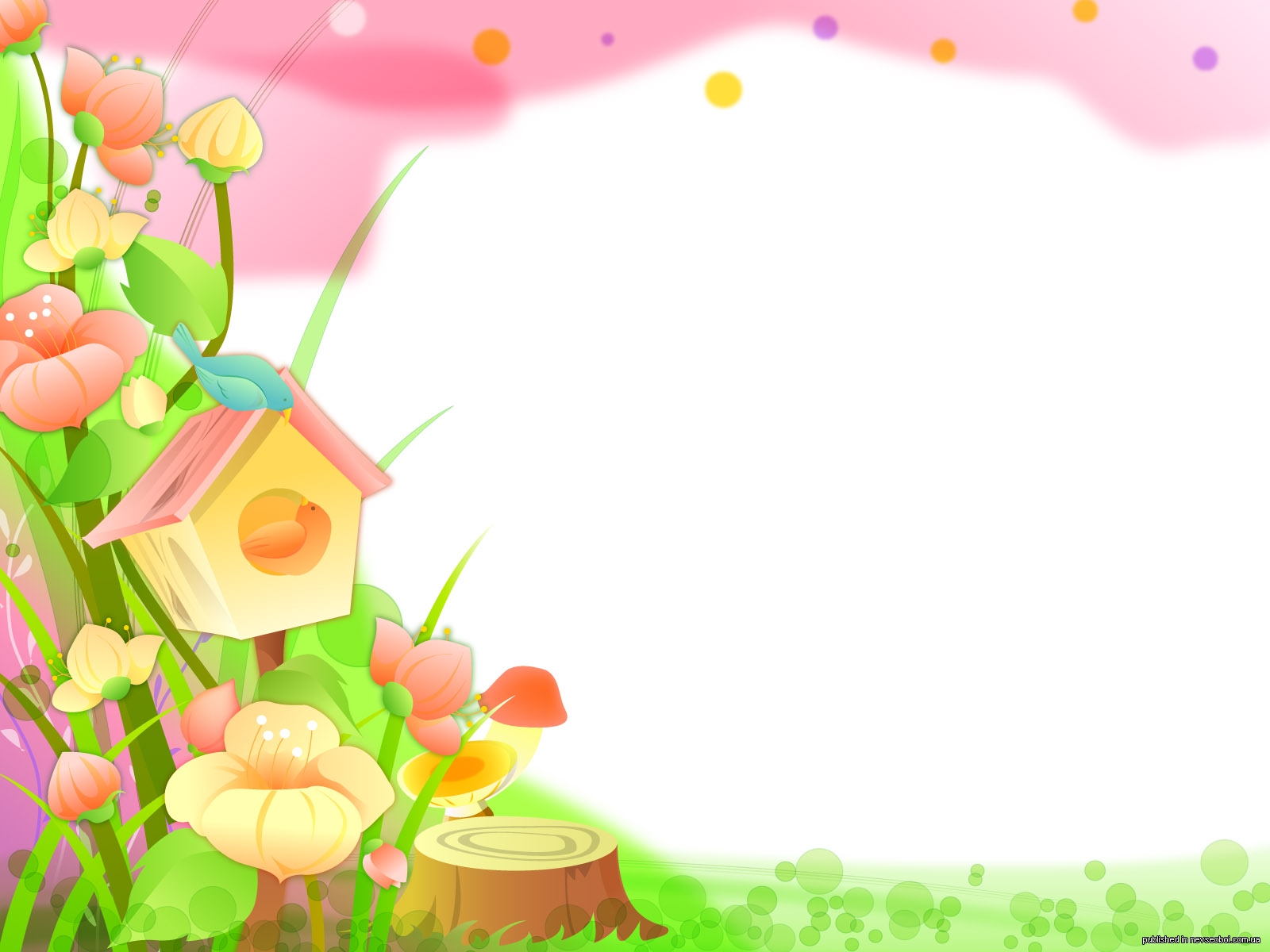 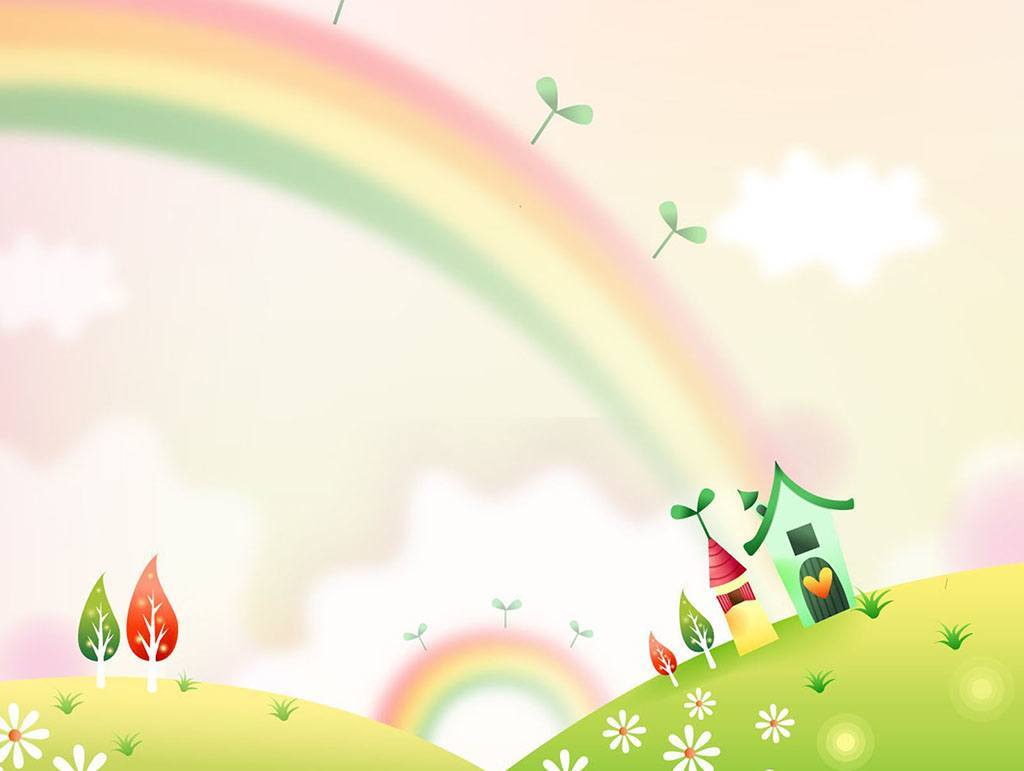 Зачем нужен Лэпбук?
Для педагога
Особая  форма организации материала по изучаемой теме в рамках комплексно-тематического планирования
Помогает оформить результаты совместной проектной деятельности
Способ организации индивидуальной, групповой, подгрупповой и самостоятельной работы с детьми
Лэпбук отличный помощник в работе педагогов и узких специалистов
Форма  взаимодействия с родителями
Для ребенка
Способствует  пониманию и запоминанию информации по изучаемой теме
Способствует повторению и закреплению материала по пройденной теме
Способствует развитию речевых познавательных способностей
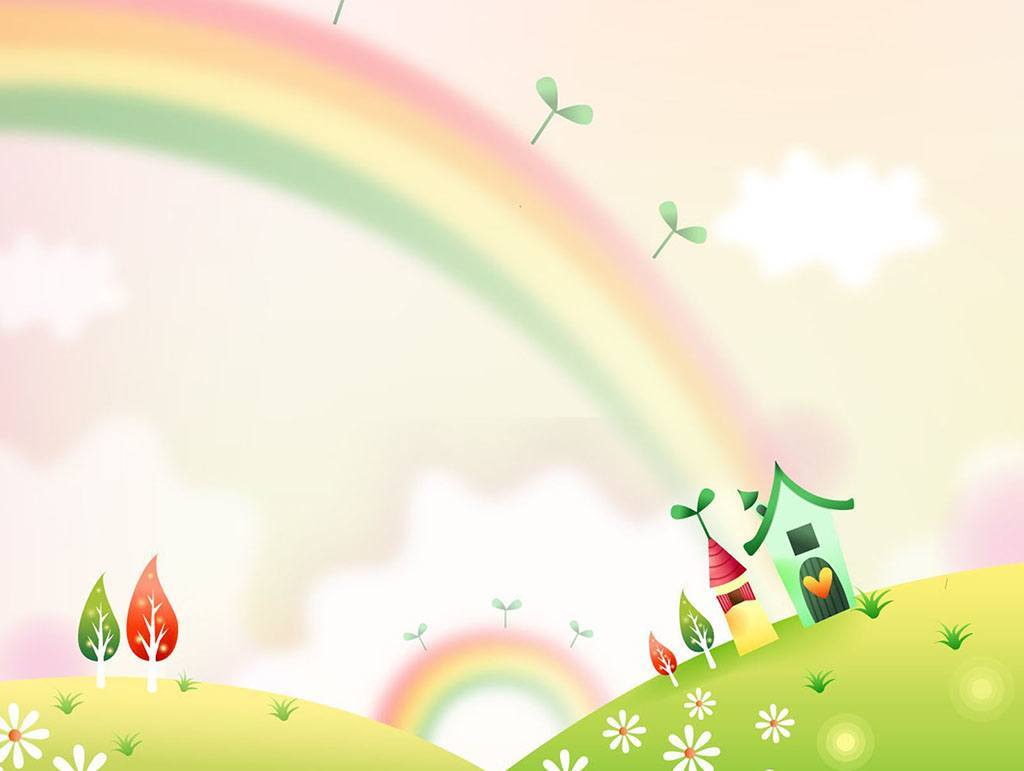 Преимущество использования Лэпбука
Ребенок самостоятельно собирает нужную информацию
Структурирует собранную информацию
Побуждает интерес у детей к познавательному развитию
Может разнообразить занятие или совместную деятельность со взрослыми
Развивает креативность и творческое мышление
Простой способ запоминания
Объединяет всю семью ( группу детей в детском саду) для увлекательного и полезного занятия
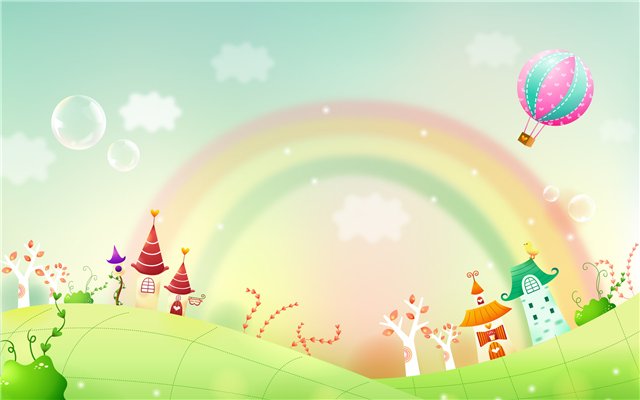 А еще Лэпбук очень мобильная система, такую папку можно дать  «погостить»  в другую группу или даже домой ребенку.
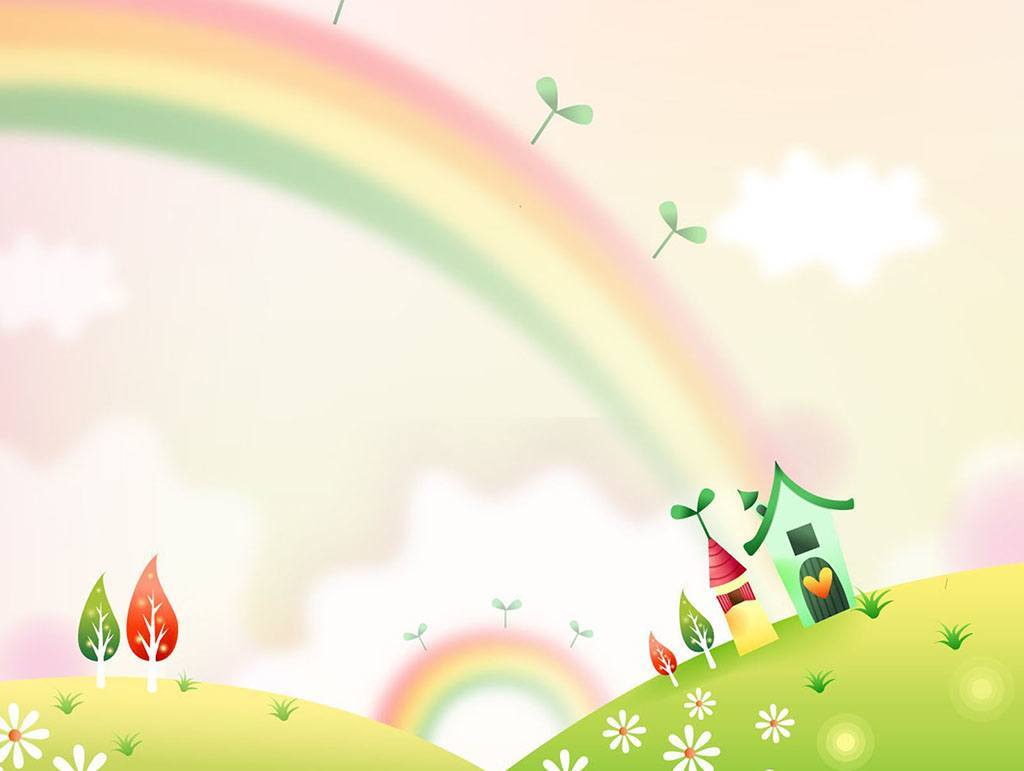 С чего начать? Как создать свой                              Лэпбук?
Необходимо выбрать тему.
Чтобы полностью раскрыть тему, необходим подробный план того, что должен включать в себя Лэпбук.
Например, план Лэпбука на тему  « Осень»:
Мини – книжка с осенними стихотворениями.
Кармашек с загадками об осени.
Конверт с осенними листьями.
Таблица трех осенних месяцев  « Календарь погоды».
 Клееная корзинка из бумаги с дарами осени ( овощи и фрукты).
Кармашек для новых слов.
3. Нарисовать макет будущего Лэпбука.
4. Оформление ( непосредственное создание Лэпбука)
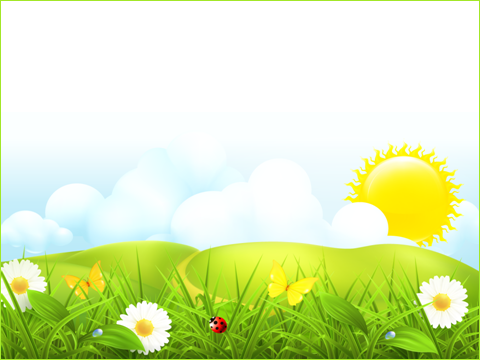 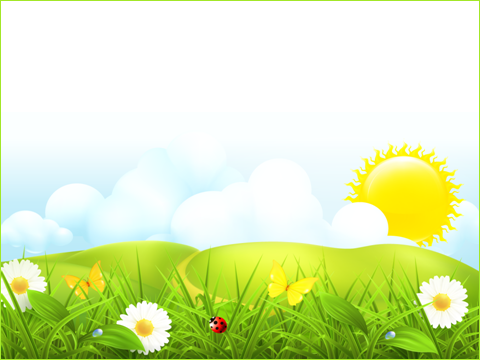 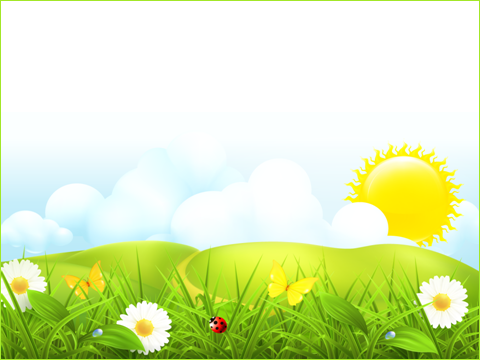 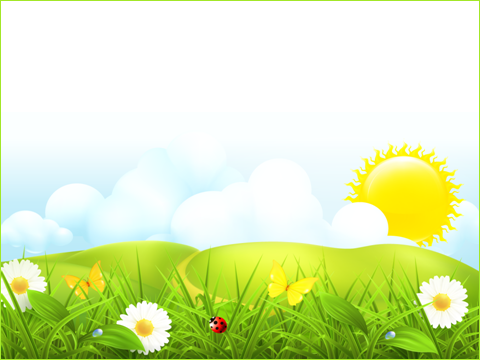 Спасибо за внимание